Тренинговые упражнения в работе с педагогами
Подготовила педагог-психолог
Ступникова Е.В.
Сохранение и укрепление здоровья педагога - это объект особого внимания психологической службы и одно из направлений ее работы в обеспечении сопровождения учебно-воспитательного процесса.

Для сохранения здоровья педагогов, прежде всего психологического, психологи используют тренинговые мероприятия
120
70
50
2008
2009
2010
2011
Цель тренинговых мероприятий
Поддержать эмоциональную составляющую воспитателей, помочь преодолеть психологические проблемы, раскрыть весь потенциал педагога и настроить на создание оптимальных условий для учебно-воспитательного процесса
Что же такое тренинг?
Тренинг – это система упражнений по овладению техникой организации взаимодействия
Тренинг - это особая форма интерактивного обучения, затрагивающая весь личный опыт участника и все имеющиеся у него навыки и умения.
Атмосфера тренинга позволяет объединить знания и опыт, как психолога, так и всех участников группы, в результате чего можно получить ответы на вопросы, решение которых в индивидуальном порядке заняло бы не один год
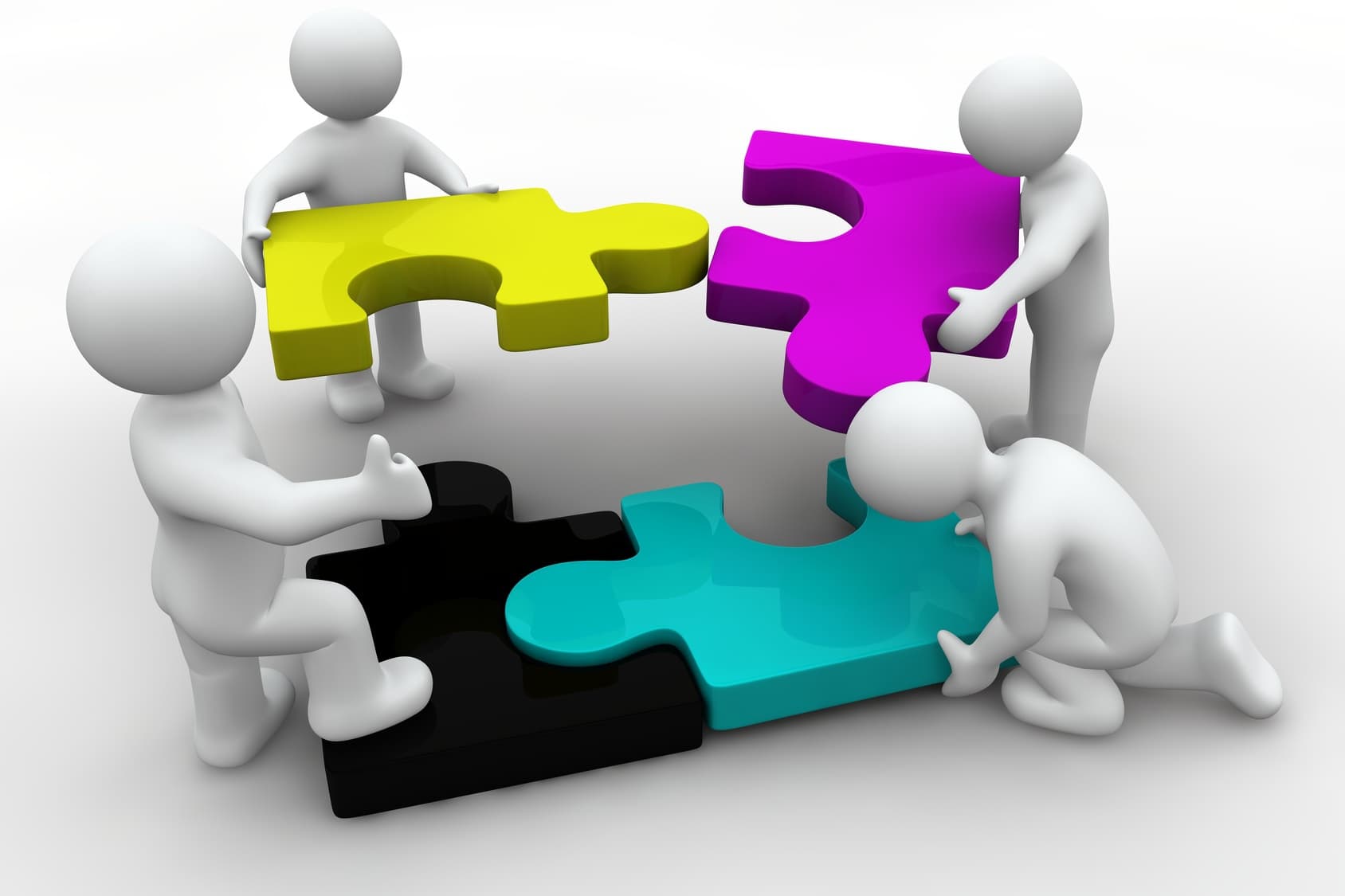 Педагогический тренинг направлен на формирование прогностических, информационных, коммуникативных, аналитических, конструктивных, организаторских других умений и навыков, необходимых педагогу  для успешного осуществления педагогической деятельности.
Разновидности тренингов могут нести одну цель, дополняя друг друга или быть основаны на абсолютно разных тенденциях жизни и работы педагога
Ядром любого тренинга является программа. 
Именно она определяет направление разговора.
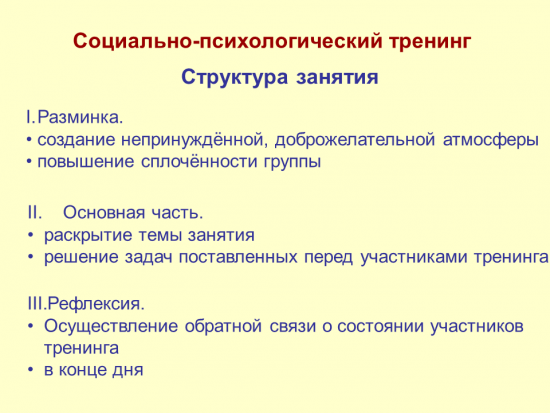 Тренинг может напоминать общение группы лиц объединенных общей целью, но для достижения качества образования психологу рекомендуется использовать различные активизирующие мышление методы.
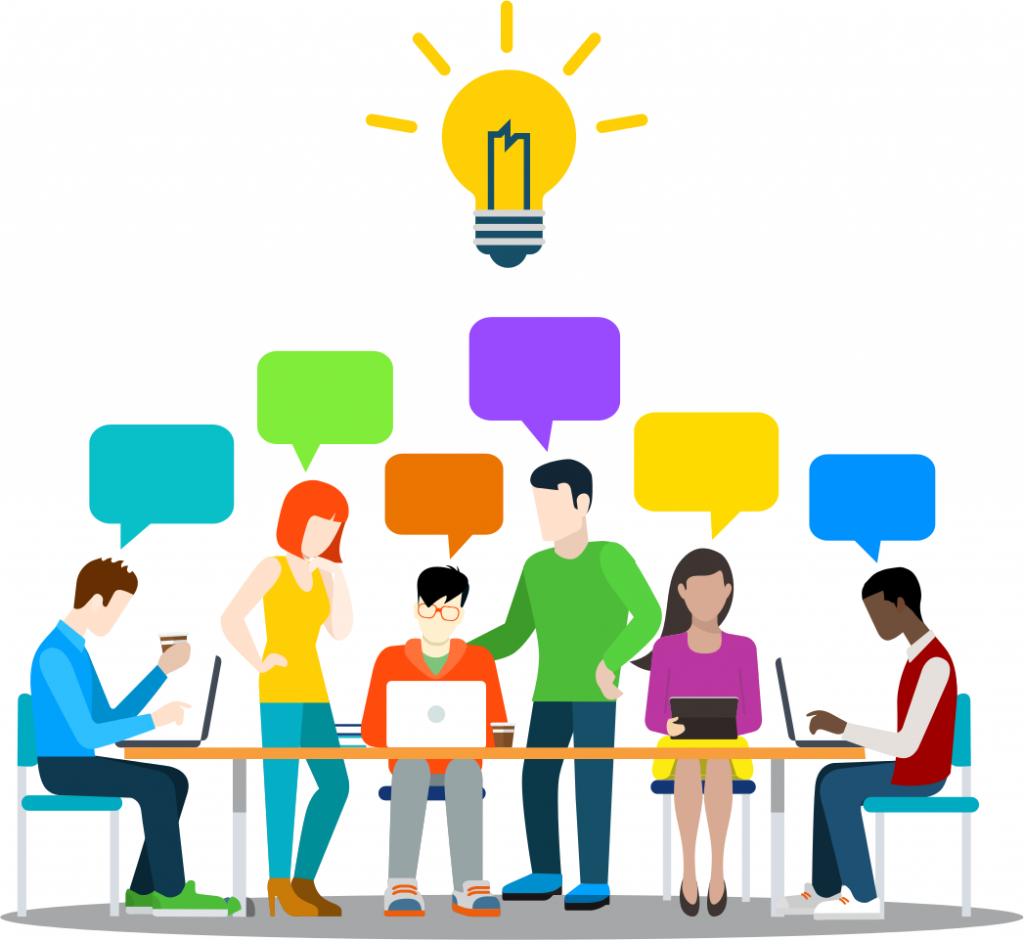 На тренинге используются следующие методы:
игровые (деловые, ролевые игры)
кейсы
 групповая дискуссия 
мозговой штурм
видеоанализ
Методы, используемые  в ходе тренинга
Кейс - проблемная ситуация, требующая ответа и нахождения решения. Решение кейса может происходить как индивидуально, так и в составе группы. Основная задача кейса - научиться анализировать информацию, выявлять основные проблемы и пути решения, формировать программу действий.

Деловая игра - имитация различных аспектов профессиональной деятельности, социального взаимодействия.

Ролевая игра - это исполнение участниками определенных ролей с целью решения или проработки определенной ситуации. 

Групповая дискуссия - совместное обсуждение и анализ проблемной ситуации, вопроса или задачи.
Методы, используемые  в ходе тренинга
Мозговой штурм - один из наиболее эффективных методов стимулирования творческой активности. Позволяет найти решение сложных проблем путем применения специальных правил - сначала участникам предлагается высказывать как можно больше вариантов и идей, в том числе самых фантастических. Затем из общего числа высказанных идей отбирают наиболее удачные, которые могут быть использованы на практике.
Игры-разминки - инструмент, используемый для управления групповой динамикой. Игры-разминки представляют собой расслабляющие и позволяющие снять напряжение групповые задания.
Методы, используемые  в ходе тренинга
Фасилитация - инструмент, позволяющий стимулировать обмен информацией внутри группы. Фасилитация позволяет ускорить процессы осознания, стимулировать групповую динамику. 
Видеоанализ - инструмент, представляющий собой демонстрацию видеороликов, подготовленных психологом, или видеозаписей, на которых участники тренинга демонстрируют разные типы поведения. Видеоанализ позволяет наглядно рассмотреть достоинства и недостатки разных типов поведения
Группа тренинговпо снятию психоэмоционального напряжения
Цель данных тренингов : снятие психо-эмоционального напряжения в работе педагога. 
Задачи: 
познакомить с приемами саморегуляции; 
научить психотехническим приемам саморегуляции эмоционального состояния; 
оптимизировать самооценку педагогов; 
снять эмоциональное напряжение; 
сформировать позитивное мышление педагогов (самовосприятие и восприятие окружающей действительности). 
актуализировать процесс самоанализа сотрудников
Группа тренинговпо профилактике эмоционального выгорания
Цель: 
формирование и развитие профессиональной компетентности педагогов через развитие эмоциональной устойчивости и профилактику профессионального выгорания педагогов.
Задачи:
-развитие информационно-теоретической компетентности педагогов;
-обучение педагогов психотехническим приемам саморегуляции негативных эмоциональных состояний;
-развитие у педагогов мотивацию к профессиональному самосовершенствованию личности через повышение самооценки, снятие тревожности;
-создание условий для сохранения в педагогическом коллективе благоприятного психологического микроклимата, снижения уровня конфликтности, агрессивности;
-развитие системы профилактики стрессовых ситуаций, эмоционального выгорания в педагогической среде.
Группа тренинговпо сплочению педагогического коллектива
Цель: Сплочение коллектива и создание позитивного настроения для эффективного рабочего процесса. 
Задачи:
улучшение психологического климата в коллективе. 
повышение качества взаимодействия между членами коллектива. 
формирование умения работать в команде. 
развитие способности понимания своего состояния и состояния других людей.
Так зачем всё же необходимо проведение тренингов для педагогов?
В основе  тренингов лежит целый ряд принципов, благодаря которым человек приобретает на практике навыки эффективного поведения, которые потом применяет в жизни
Принцип первый: опора на практику 
Поэтому психологические тренинги  построены на основе занимательных практических заданий и упражнений взятых из жизни, на работе в парах и группах, ролевых и психологических играх, направленных на отработку практических личностных навыков. 
Эти упражнения проверены многолетней психологической практикой и доказали свою эффективность в жизни.

Принцип второй: продуманная структура занятий
Позволяет  последовательно развить необходимые практические  навыки и способности в себе. Начав с раскрытия своих внутренних ресурсов, вы постепенно обучитесь использовать эти ресурсы в разных сферах жизни: в общении с людьми,  детьми, родителями на работе

Принцип третий: эффективность занятий 

Тренинги проводятся профессиональными психологами, имеющими большой опыт групповой и индивидуальной работы, опыт в жизни и в психологии.
Принцип четвёртый: эффективность занятий 

Доступность и простота выполняемых упражнений и заданий. В группе единомышленников-педагогов и под руководством профессиональных психологов все занятия проходят легко и непринужденно. 

Принцип пятый: занимательность упражнений 

На занятиях нет ни одного повторяющегося упражнения или игры, сами по себе упражнения не только важны для развития, но и раскрывают творческие и интеллектуальные ресурсы участников, которые также пригодятся вам в вашей жизненной практике.

Принцип шестой: доброжелательная непринужденная атмосфера 

на занятиях вы будете чувствовать себя безопасно и комфортно и легко получите опыт полезной для жизни психологической практики.
Спасибо за внимание!